Головне управління ДПС у м. Києві
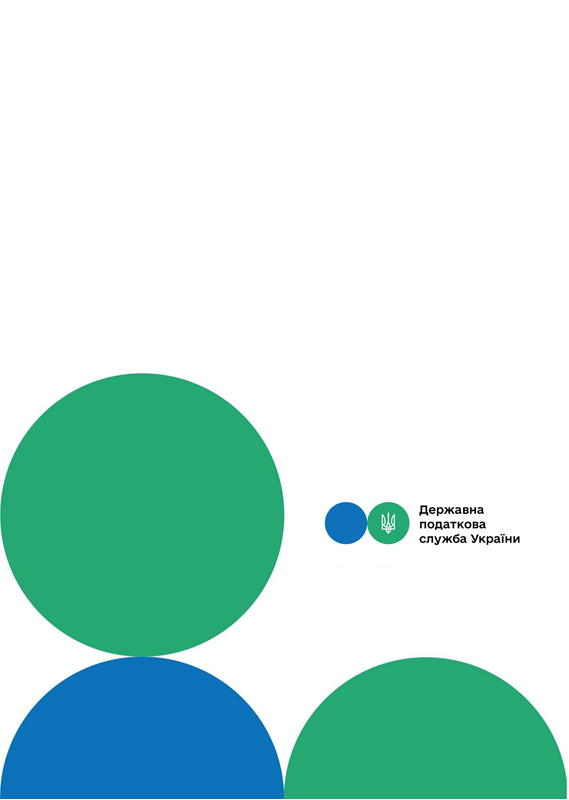 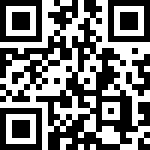 канал ДПС «Telegram»
До уваги платників податків, які у своїй діяльності використовують реєстратори розрахункових операцій
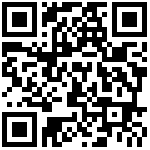 сторінка на «Youtube» каналі ДПС
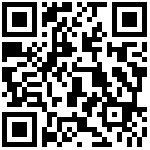 сторінка ДПС на «Facеbook»
Офіційний веб-портал  Державної податкової  служби України: tax.gov.ua
Інформаційно-довідковий департамент ДПС: 0-800-501-007
Червень 2023
7
тРАВ
Щодо питання можливого проведення розрахункової операції при розрахунку з фізичною особою через реєстратор розрахункових операцій на суму понад 50 000 грн з відображенням її в одному розрахунковому документі одночасно в готівковій та в безготівковій формі (із застосуванням електронного платіжного засобу та POS – терміналу).
	Правовідносини у цій сфері регулюються Законом України від 06.07.1995 № 265/95-ВР «Про застосування реєстраторів розрахункових операцій у сфері торгівлі, громадського харчування та послуг» (далі – Закон № 265) та Податковим кодексом України (далі – Кодекс).
	Законом № 265 визначено правові засади застосування реєстраторів розрахункових операцій (далі – РРО) та програмних реєстраторів розрахункових операцій (далі – програмних РРО) у сфері торгівлі, громадського харчування та послуг. Його дія поширюється на усіх суб’єктів господарювання, їх господарські одиниці та представників (уповноважених осіб) суб’єктів господарювання, які здійснюють розрахункові операції у готівковій та/або безготівковій формі. 
 	Встановлення норм щодо незастосування РРО в інших законах, крім Кодексу, не допускається.
Друзі, підписуйтеся на офіційні сторінки Державної податкової служби України у соціальних мережах, де ви зможе переглянути новини, актуальні роз'яснення податкових новацій, а також інфографіки та коментарі керівництва, фахівців служби! Буде корисно та цікаво!
Спілкуйтеся з Податковою службою дистанційно за допомогою сервісу  «InfoTAX»:
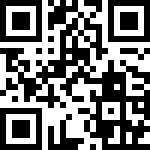 1
6
шляхом переказу коштів із рахунку на рахунок або внесення коштів до кас надавачів платіжних послуг для подальшого їх переказу на рахунки. Кількість суб’єктів господарювання та фізичних осіб, з якими здійснюються готівкові розрахунки, протягом дня не обмежується.  
 	Крім того, пунктом 7 розділу ІІ Положення № 148 передбачено, що фізичні особи мають право здійснювати розрахунки готівкою із суб’єктами господарювання протягом одного дня за одним або кількома платіжними документами – у розмірі до 50000 (п’ятдесяти тисяч) гривень уключно.
	Платежі на суму, що перевищує 50000 гривень, проводяться через надавачів платіжних послуг шляхом переказу коштів із рахунку на рахунок або внесення коштів до кас надавачів платіжних послуг для подальшого їх переказу на рахунки.
	Разом з тим, згідно з п. 56 частини 1статті 1 Закону України від 30.06.2021 № 1591-IX «Про платіжні послуги» (далі – Закон № 1591-IX) визначено, що платіжна картка – електронний платіжний засіб у вигляді пластикової чи іншого виду картки.
Платіжний пристрій – технічний пристрій (банківський автомат, платіжний термінал, програмно-технічний комплекс самообслуговування, програмно-апаратне
.
здійснення ними діяльності з виробництва, реалізації, придбання товарів чи іншої господарської діяльності, фізичними особами, які здійснюють підприємницьку діяльність (далі – фізичні особи - підприємці) (далі разом у тексті – суб’єкти господарювання), фізичними особами визначений Положенням про ведення касових операцій у національній валюті в Україні, затвердженим постановою Правління Національного банку України  від 29.12.2017 № 148 (далі – Положення № 148).
	Відповідно до підпункту 5 пункту 3 Положення № 148 готівкові розрахунки / розрахунки готівкою – це платежі готівкою суб’єктів господарювання і фізичних осіб за реалізовану продукцію (товари, виконані роботи, надані послуги), а також за операціями, які безпосередньо не пов’язані з реалізацією продукції (товарів, робіт, послуг) та іншого майна.
	Пунктом 6 розділу ІІ Положення № 148 визначено, що суб’єкти господарювання мають право здійснювати розрахунки готівкою протягом одного дня за одним або кількома платіжними документами з фізичними особами – у розмірі до 50000 (п’ятдесяти тисяч) гривень уключно.
	Платежі понад установлені граничні суми проводяться через надавачів платіжних послуг
4
3
Статтею 3 Закону № 265 передбачено, що суб’єкти господарювання, які здійснюють розрахункові операції в готівковій та/або в безготівковій формі (із застосуванням електронних платіжних засобів, платіжних чеків, жетонів тощо) при продажу товарів (наданні послуг) у сфері торгівлі, громадського харчування та послуг, а також операції з приймання готівки для подальшого її переказу зобов’язані: проводити розрахункові операції на повну суму покупки (надання послуги) через зареєстровані, опломбовані у встановленому порядку та переведені у фіскальний режим роботи РРО або через зареєстровані фіскальним сервером контролюючого органу програмні РРО зі створенням у паперовій та/або електронній формі відповідних розрахункових документів, що підтверджують виконання розрахункових операцій, або у випадках, передбачених Законом № 265, із застосуванням зареєстрованих у встановленому порядку розрахункових книжок.
	Порядок ведення касових операцій у національній валюті України юридичними особами (крім банків) та їх відокремленими підрозділами незалежно від організаційно-правової форми та форми власності (далі – підприємства), під час
середовище мобільного телефону, інший пристрій), що дає змогу користувачу ініціювати платіжну операцію, а також виконати інші операції згідно з функціональними можливостями цього пристрою (п. 65 частини 1 статті 1 Закону № 1591-IX).
	Відповідно до підпункту 1 пункту 6 розділу I Інструкції про безготівкові розрахунки в національній валюті користувачів платіжних послуг, затвердженої постановою Правління Національного банку України від 29.07.2022 № 163, безготівкові розрахунки – перерахування коштів із рахунків платників на рахунки отримувачів, а також перерахування надавачами платіжних послуг коштів, унесених платниками готівкою, на рахунки отримувачів.
	Враховуючи вищезазначене, повідомляємо, якщо вартість реалізованих  товарів фізичній особі перевищує 50000 грн, то такий розрахунок можливо провести у одному розрахунковому документі комбіновано готівковими коштами та із застосуванням електронного платіжного засобу одночасно, за умови, що сума готівкових коштів не перевищуватиме розміру 50000 гривень уключно.
5
2